Alliant EnergyWisconsin update
WIEG Board Meeting
October 26, 2018
Rate settlement
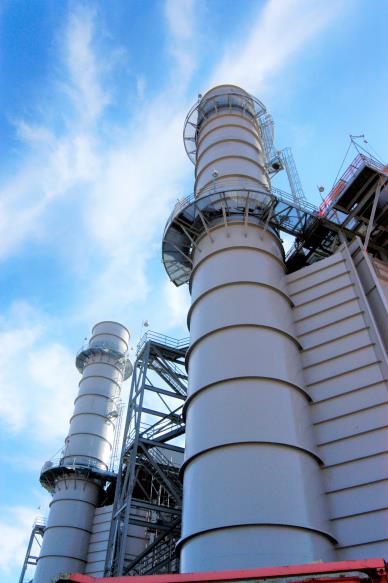 Riverside Energy Center
Base rates frozen through 2020

Reduced Riverside Energy Center gas rate = electric fuel savings

Reduced Second Nature premium

Additional service adjustments to be addressed later this year by PSCW
Late payment fee
More days until bill due date
Key activities
Tax reform
Enable settlement
One-time credit in July
Per kWh credits through end of 2018

Fuel adjustments
2017 true-up
2019 fuels (no customer rate change)
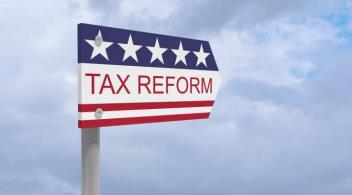 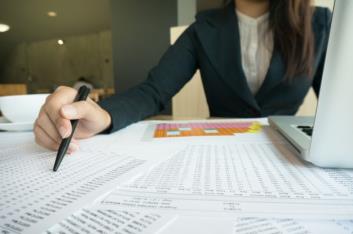 Competitive pricing
Comparison of Wisconsin IOUs as of January 2018, using standard use profile
Transitioning our energy resources
West Riverside Energy Center

Forward Wind Energy Center

Kossuth Wind Farm

Corporate Sustainability Report
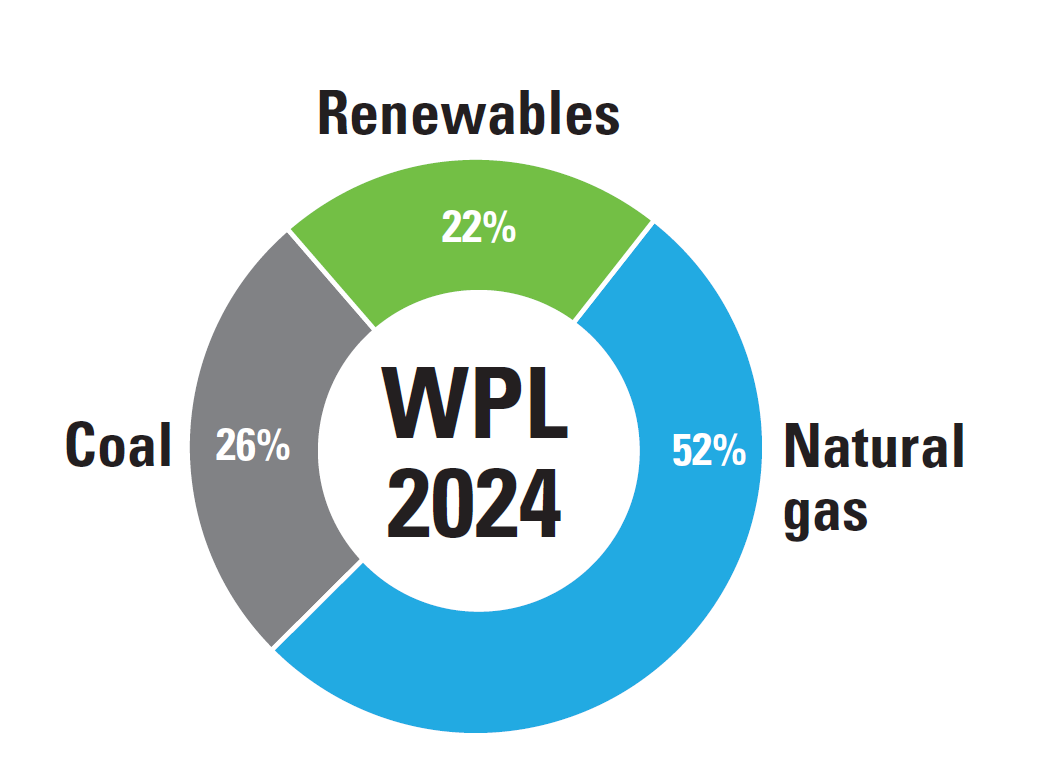 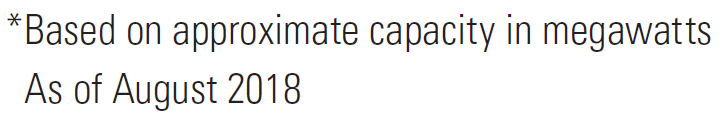 New 2050 goals

Eliminate all existing coal from energy mix
Reduce carbon dioxide emissions by 80%
Emission reductions = cleaner air
Installation of air quality control systems

Fossil-fuel unit retirements
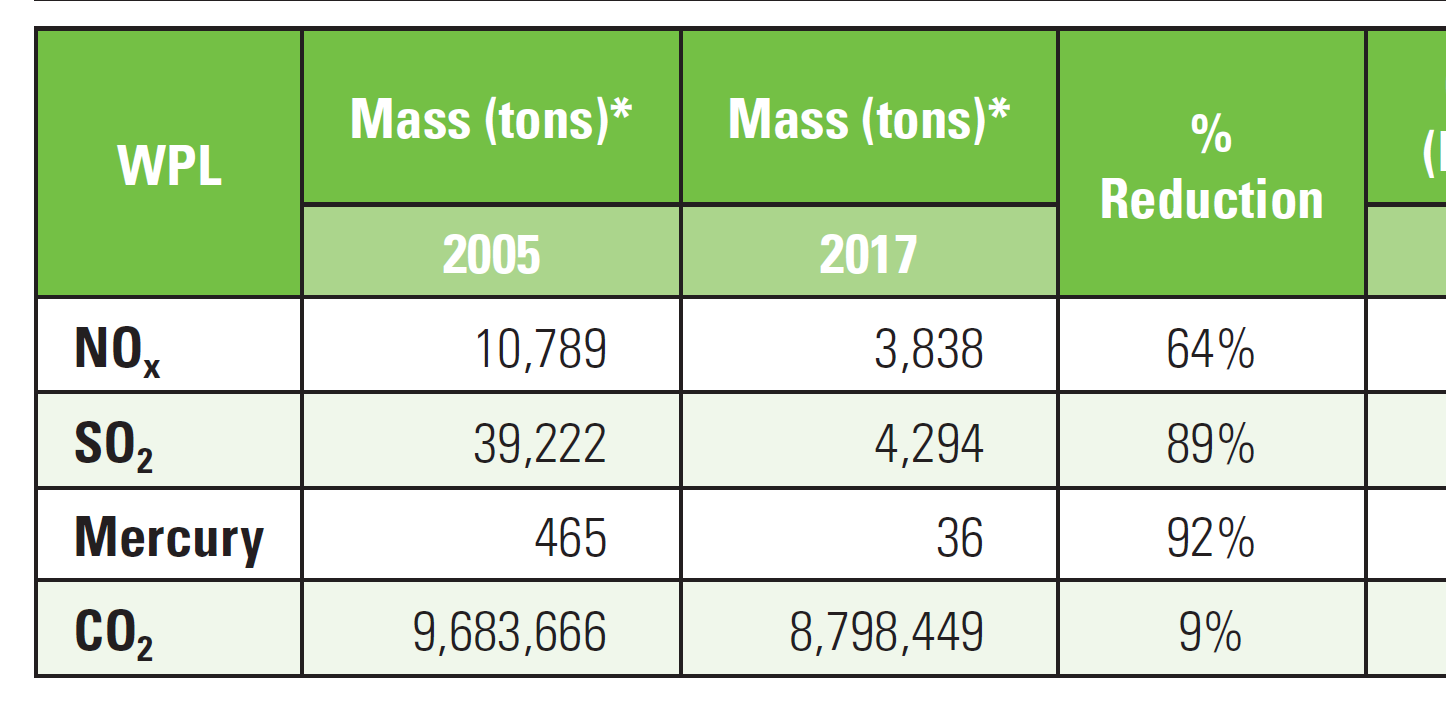 Supporting strong communities
Beaver Dam Commerce Park
520-acre site for large projects
Boost job creation and electric load

DeForest Star City Partnership
Spur growth through use of energy efficient technology and electrification

Electrification
Residential and commercial customer rebates for EV charging stations and non-road electrification uses, such as forklifts
DeForest Athletic Complex
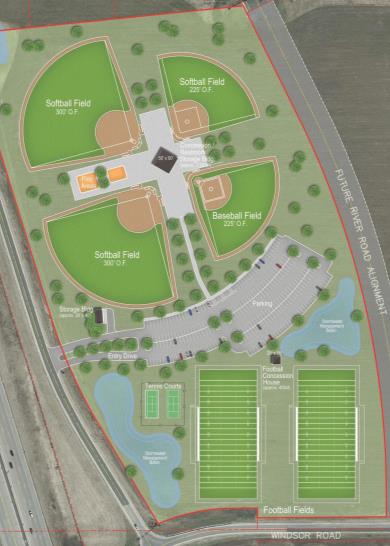 Options: Not “one size fits all”
Options that meet customers specific objectives

Developed through collaboration of utilities, customers and regulators

Examples
Renewable options
Market-based pricing
Economic development rates
Individual contract
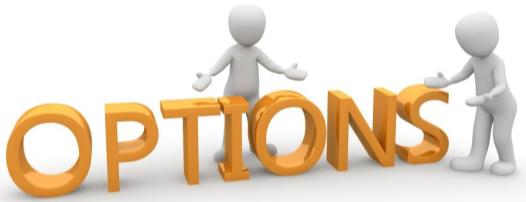 Appreciating the partnership
Rich history of collaboration with WIEG and our customers

Look forward to continuing customer outreach
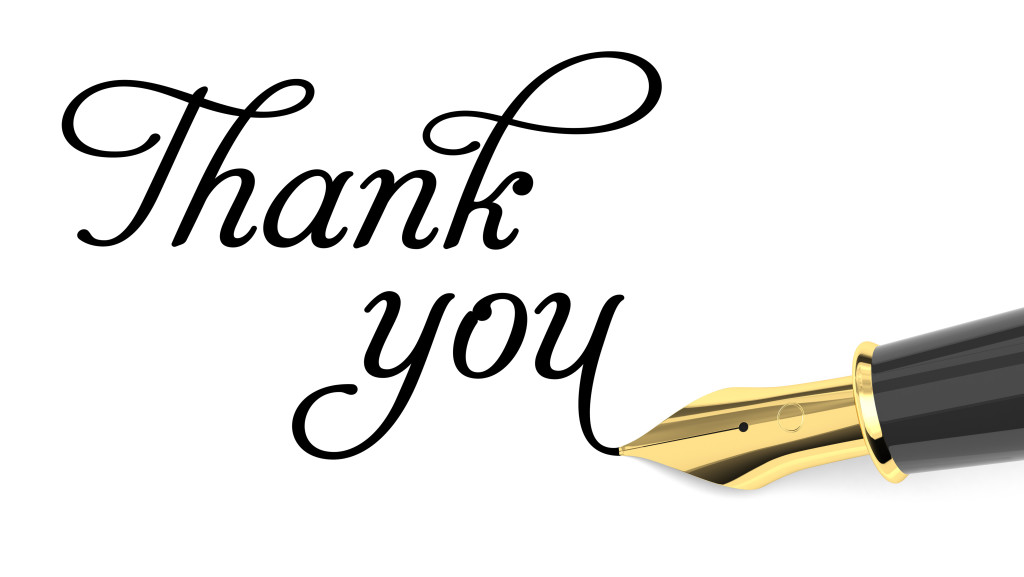 10